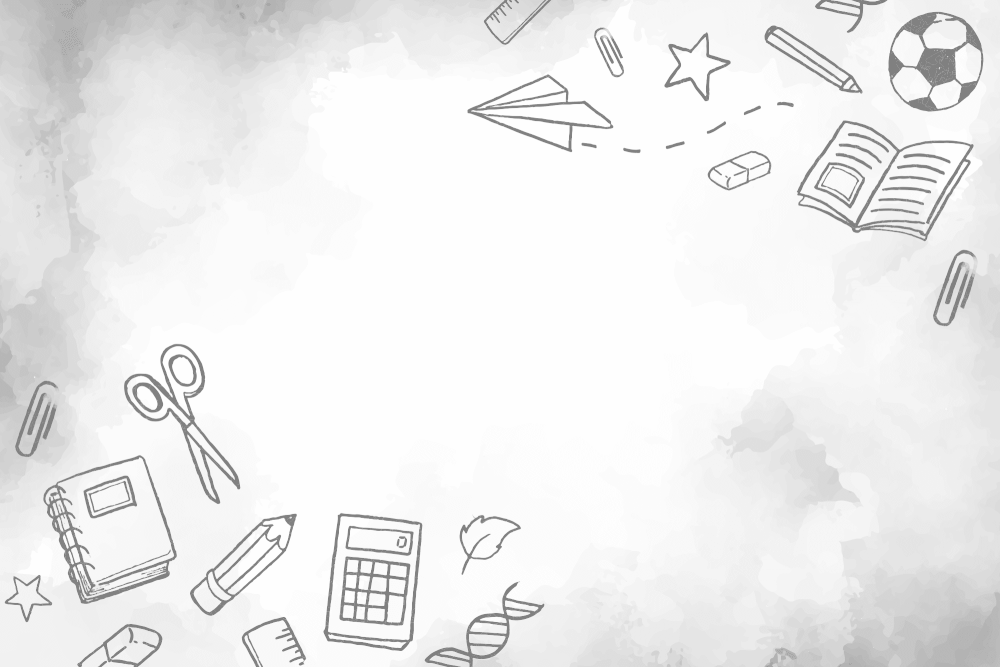 Полежаев Денис Анатольевич
учитель математики 
МБОУ «СОШ № 3»
г. Боготол
Мастер-класс на тему: 
«Академическая нечестность в ходе выполнения домашнего задания по математике: 
решать нельзя списать»
Идея!Новые правила игры в домашнее задание или «Обмани меня теперь…»
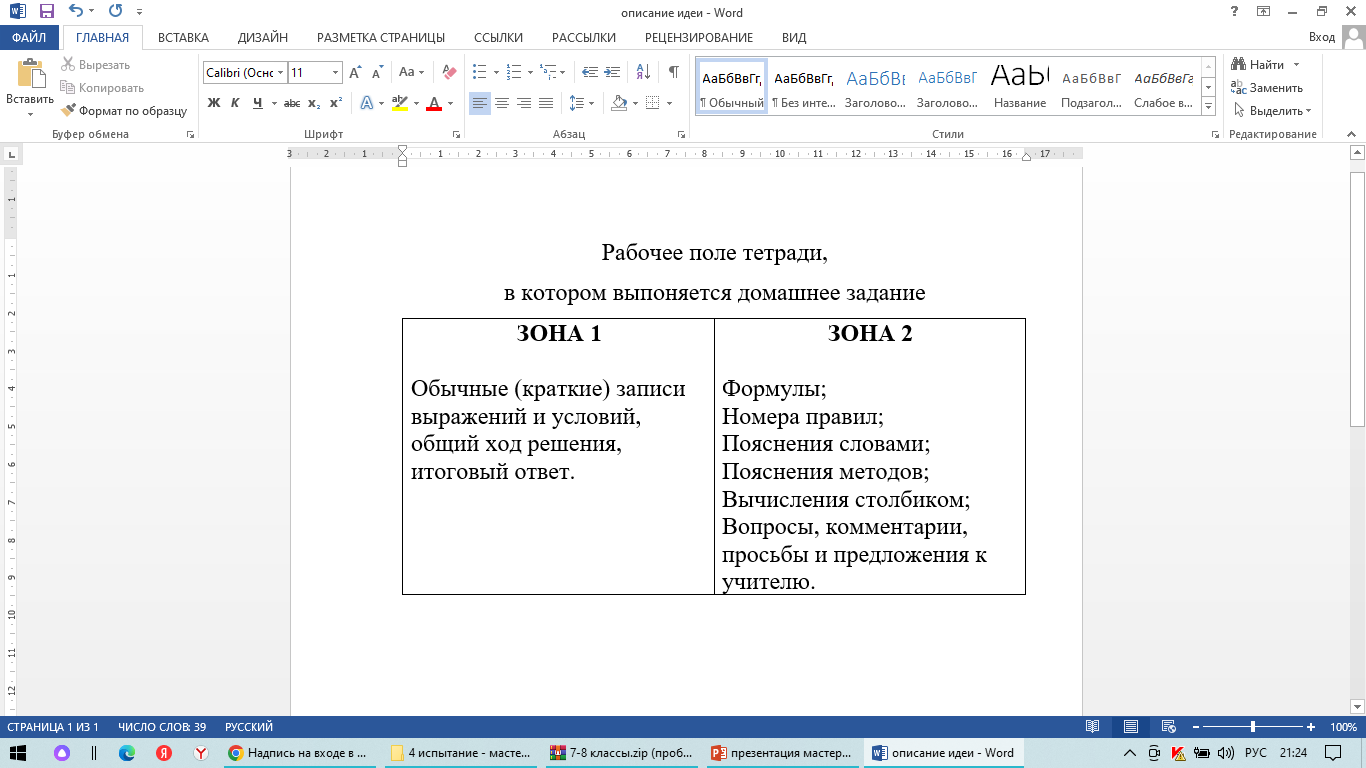 Примеры из жизни
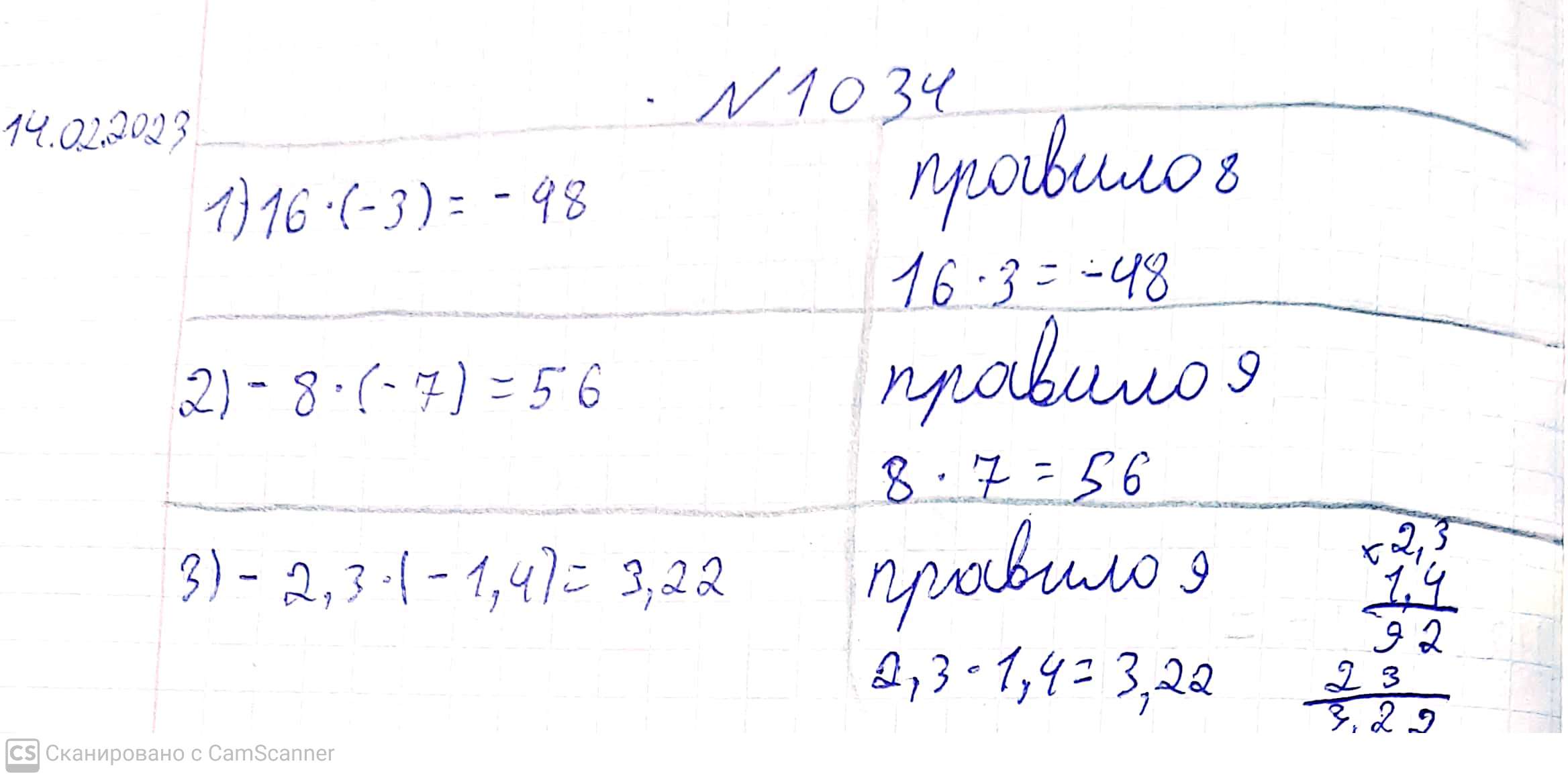 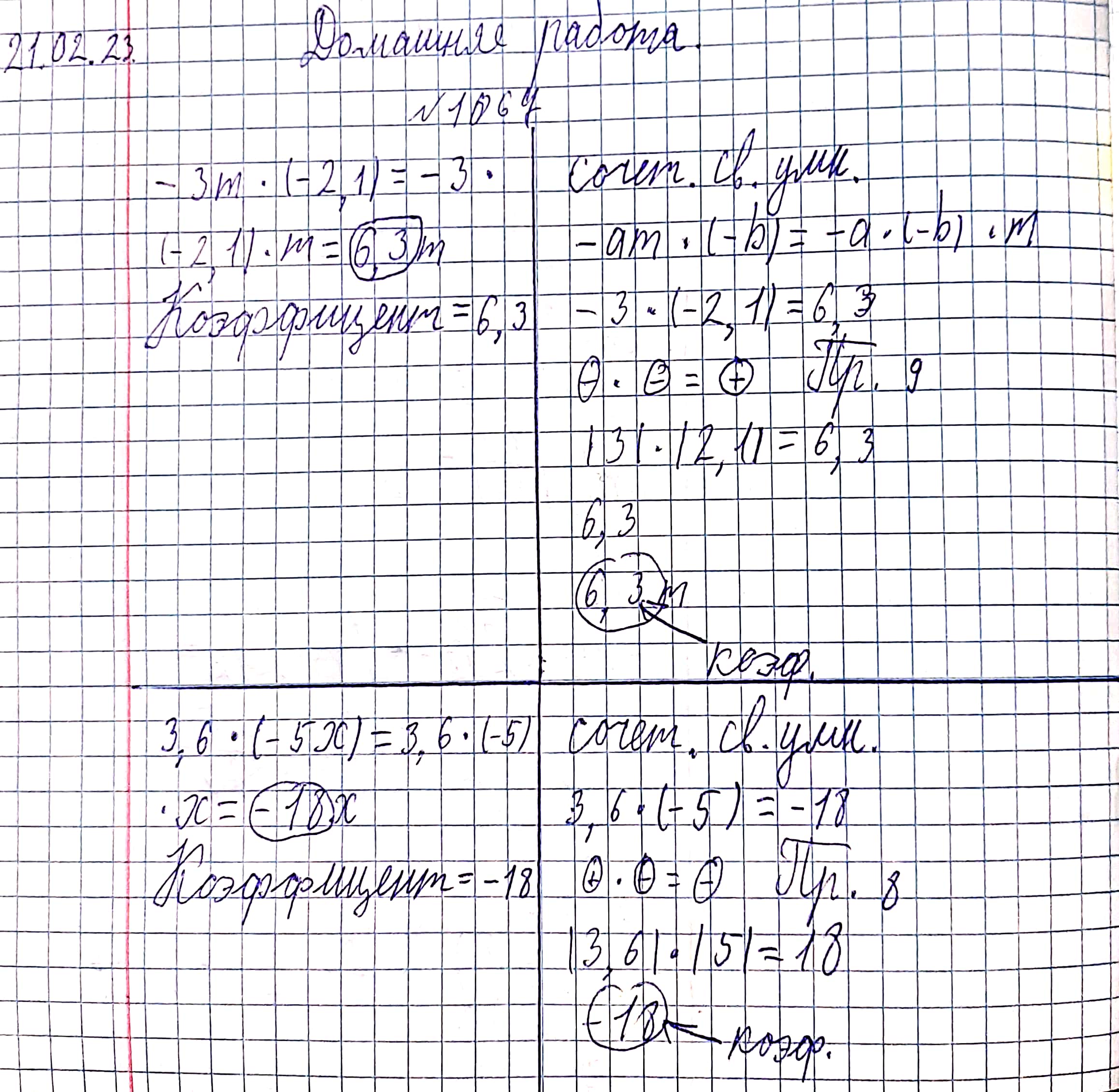 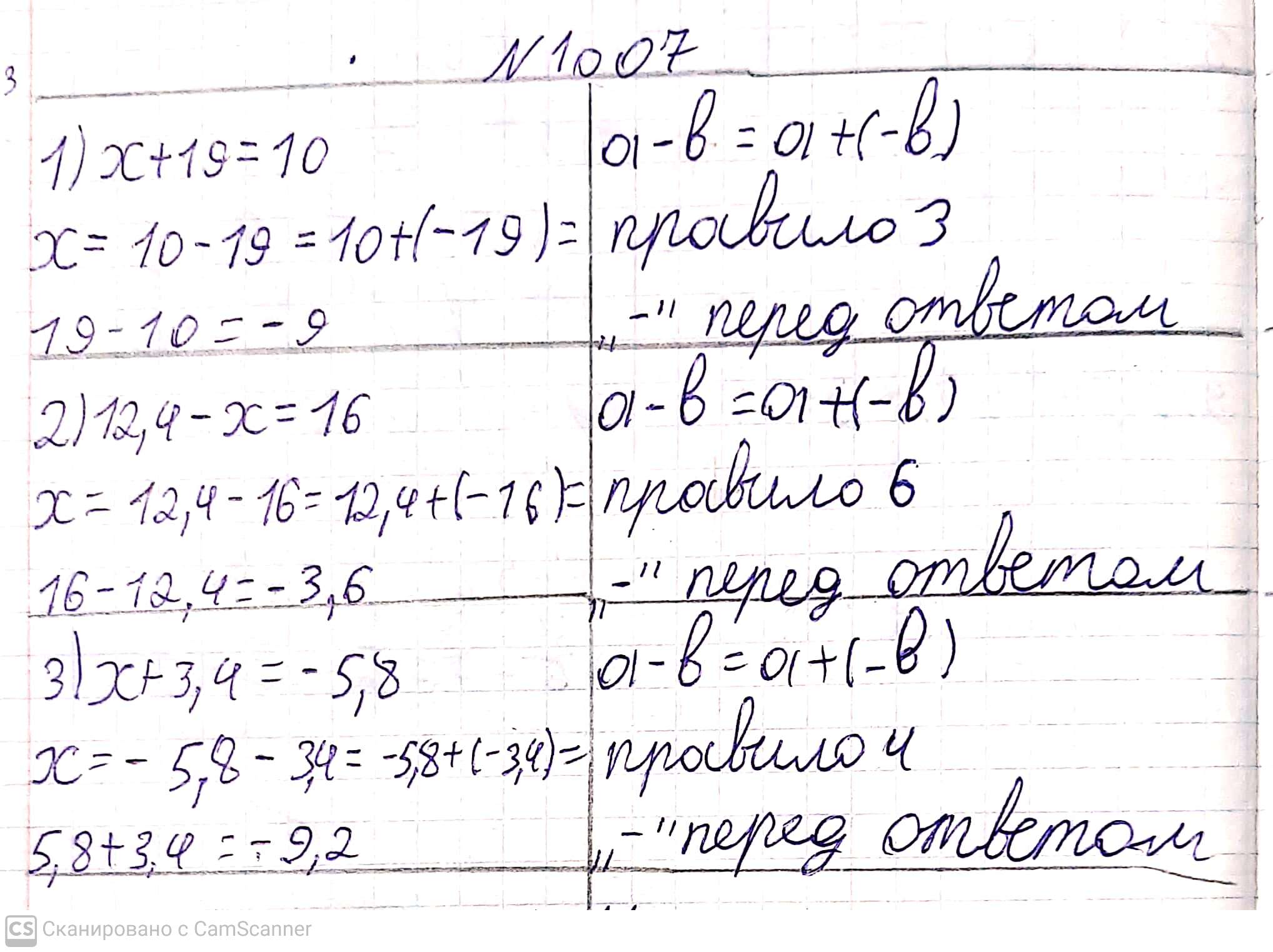 Задание: Решите уравнение с пояснением 0,11х + 0,08х = 45,6 *
* Мерзляк А.Г., Полонский В.Г., Якир М.С., Математика, 5 класс, №1129